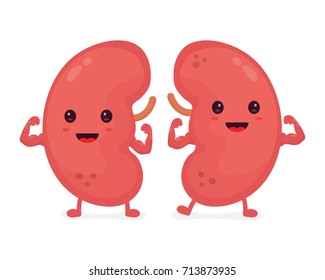 BÀI 26
BÀI 26
CHĂM SÓC, BẢO VỆ 
CƠ QUAN BÀI TIẾT NƯỚC TIỂU
Em đã bao cảm thấy bí tiểu hay đi tiểu nhiều lần chưa?
Em cảm thấy thế nào khi bị như vậy?
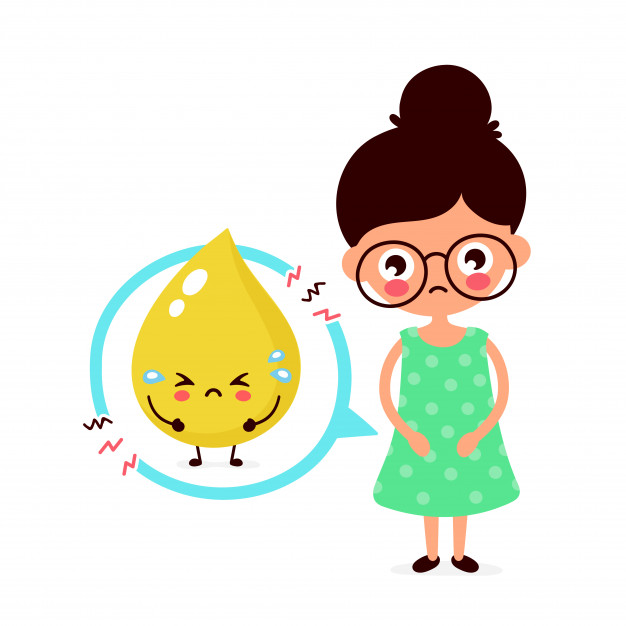 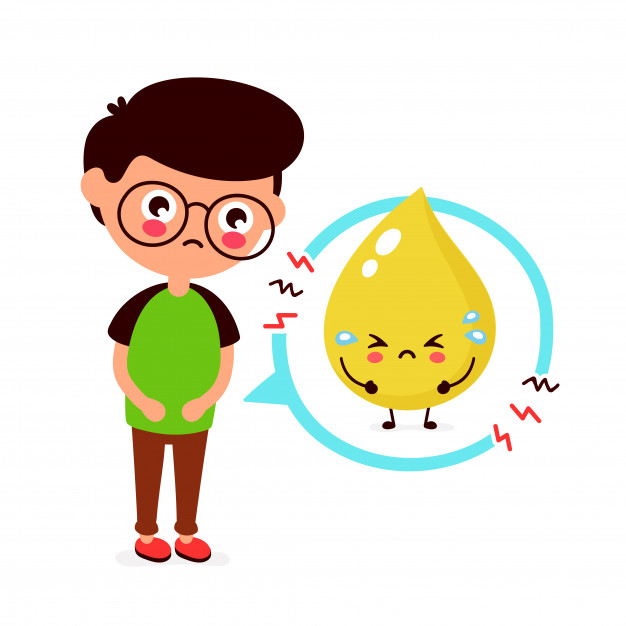 Quan sát các hình dưới đây và nêu những việc cần làm để bảo vệ cơ quan bài tiết nước tiểu.
Vệ sinh cá nhân sạch sẽ
Uống đủ nước
Không ăn mặn
Không được nhịn tiểu
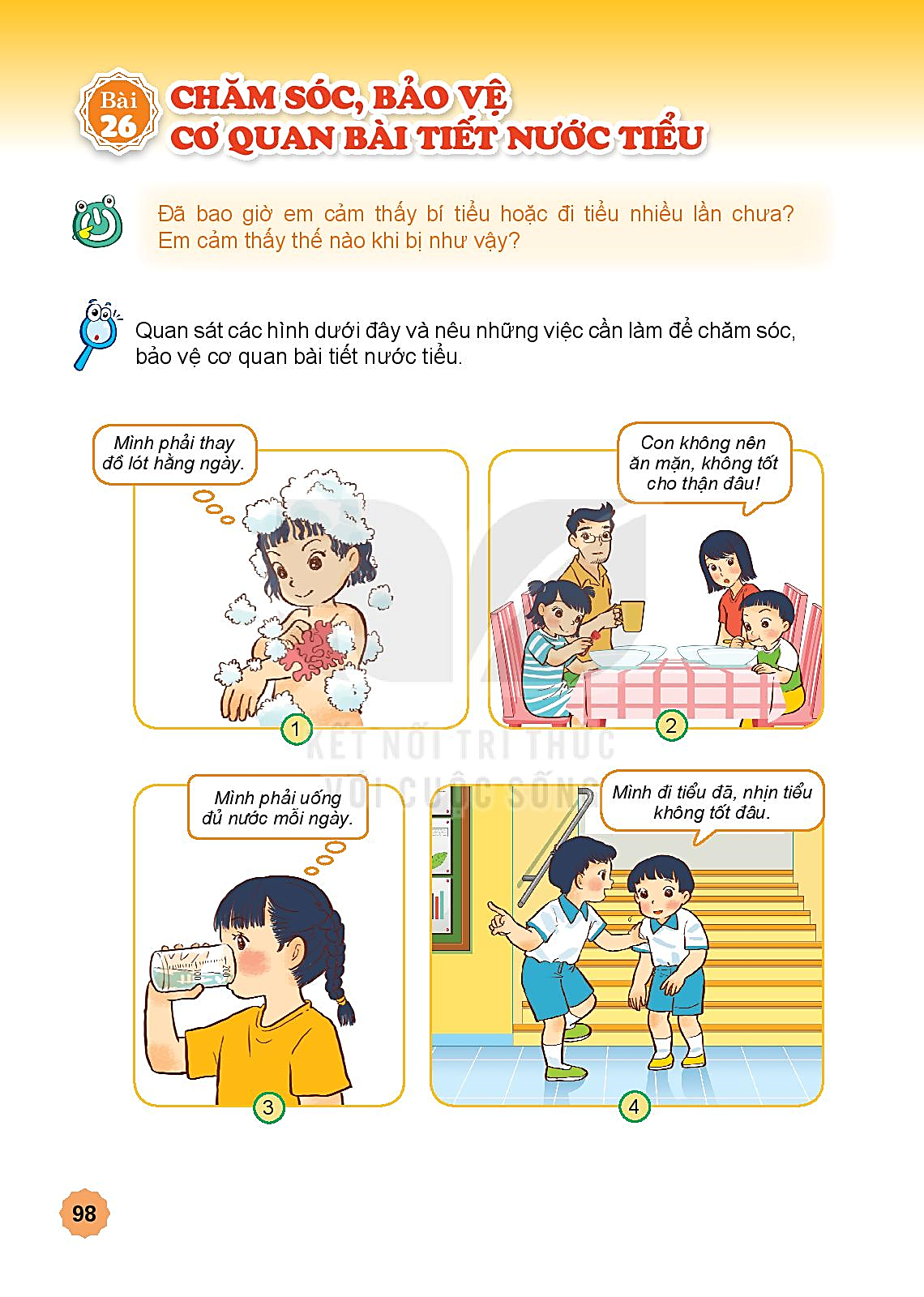 PHIẾU ĐIỀU TRA
   Nhóm: …
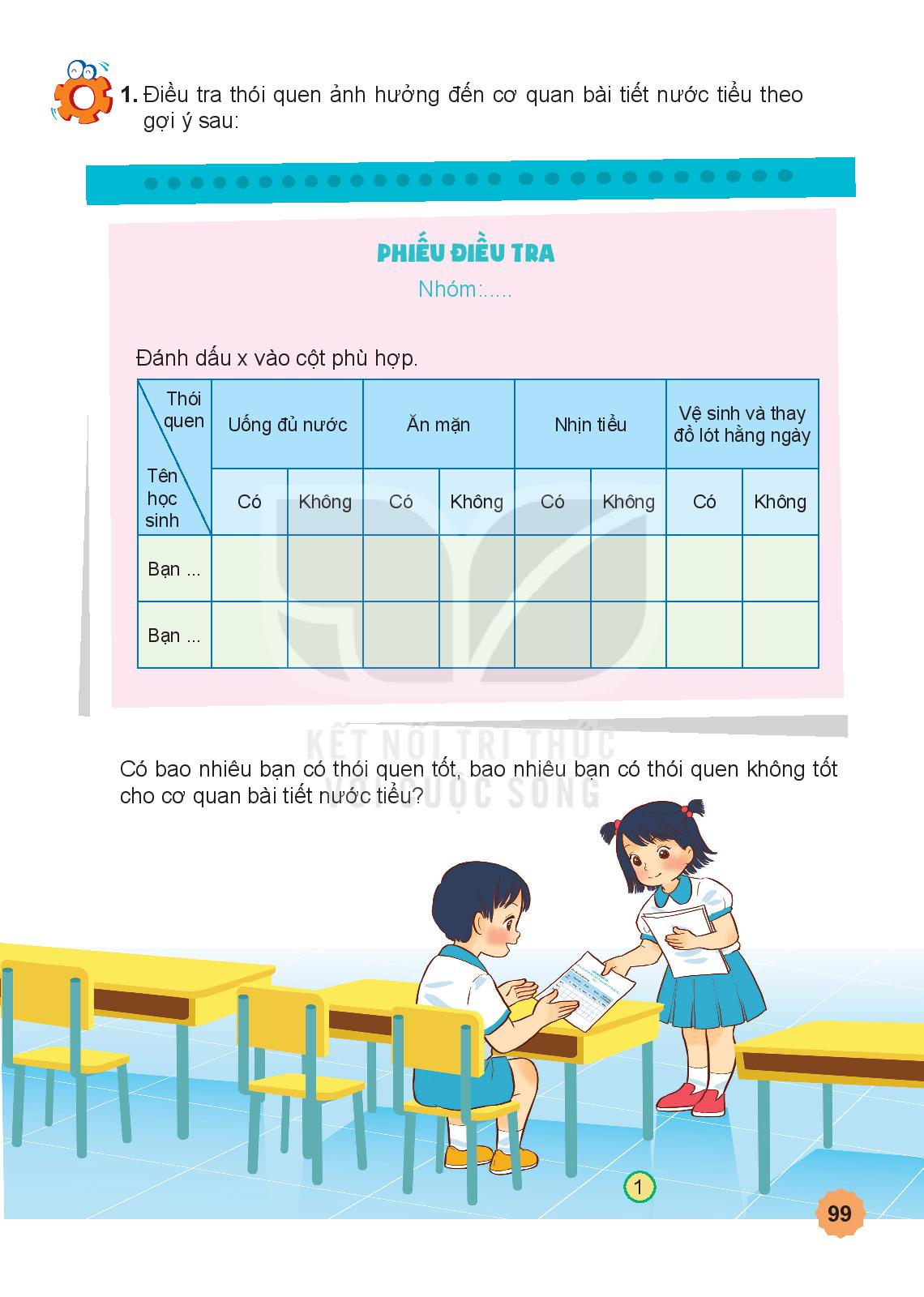 Đánh dấu x vào cột phù hợp
Thói quen
Tên học sinh
Có bao nhiêu bạn có thói quen tốt, bao nhiêu bạn có thói quen không tốt cho cơ quan bài tiết nước tiểu?
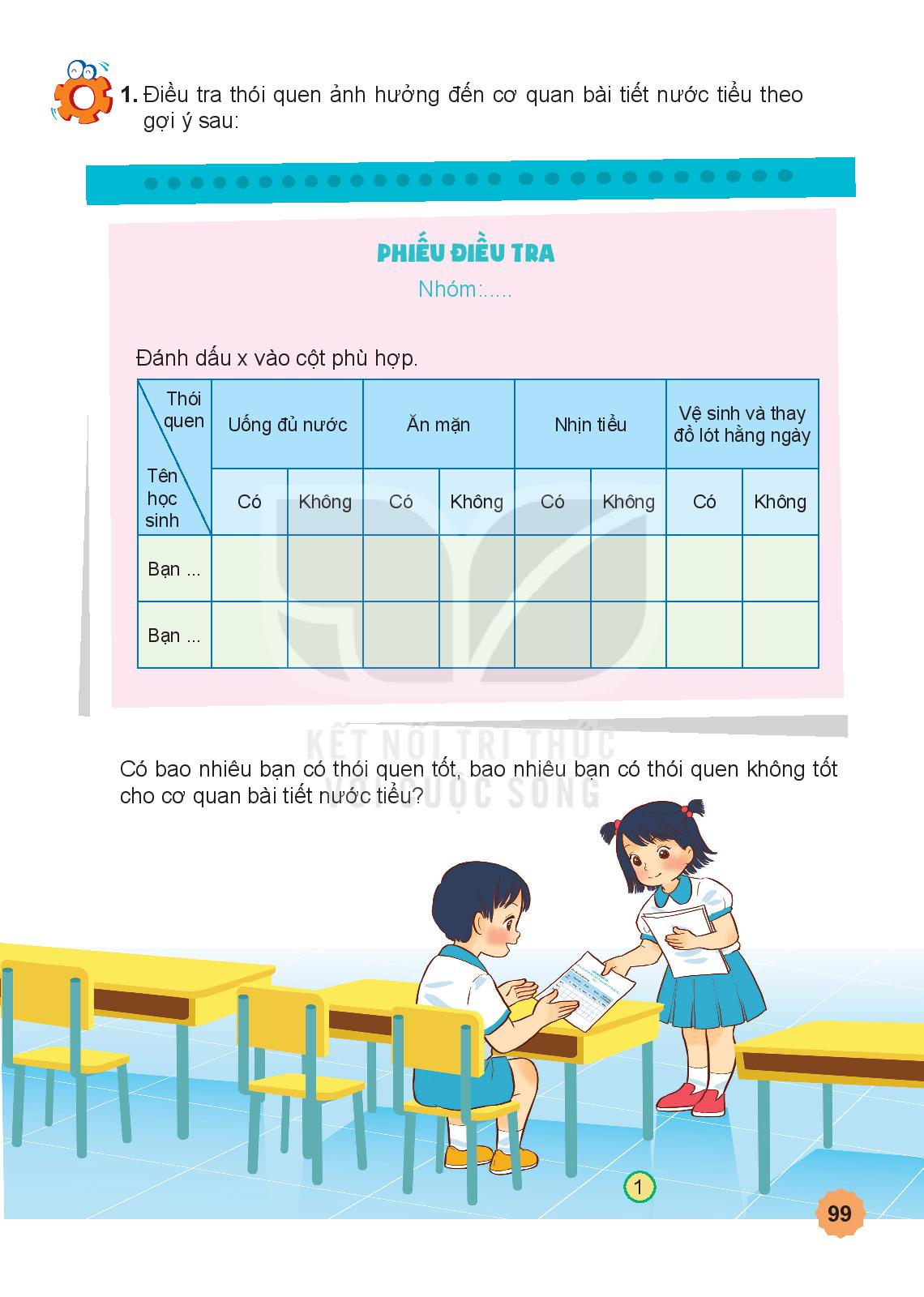 Những việc nào nên làm và không nên làm để bảo vệ cơ quan bài tiết?
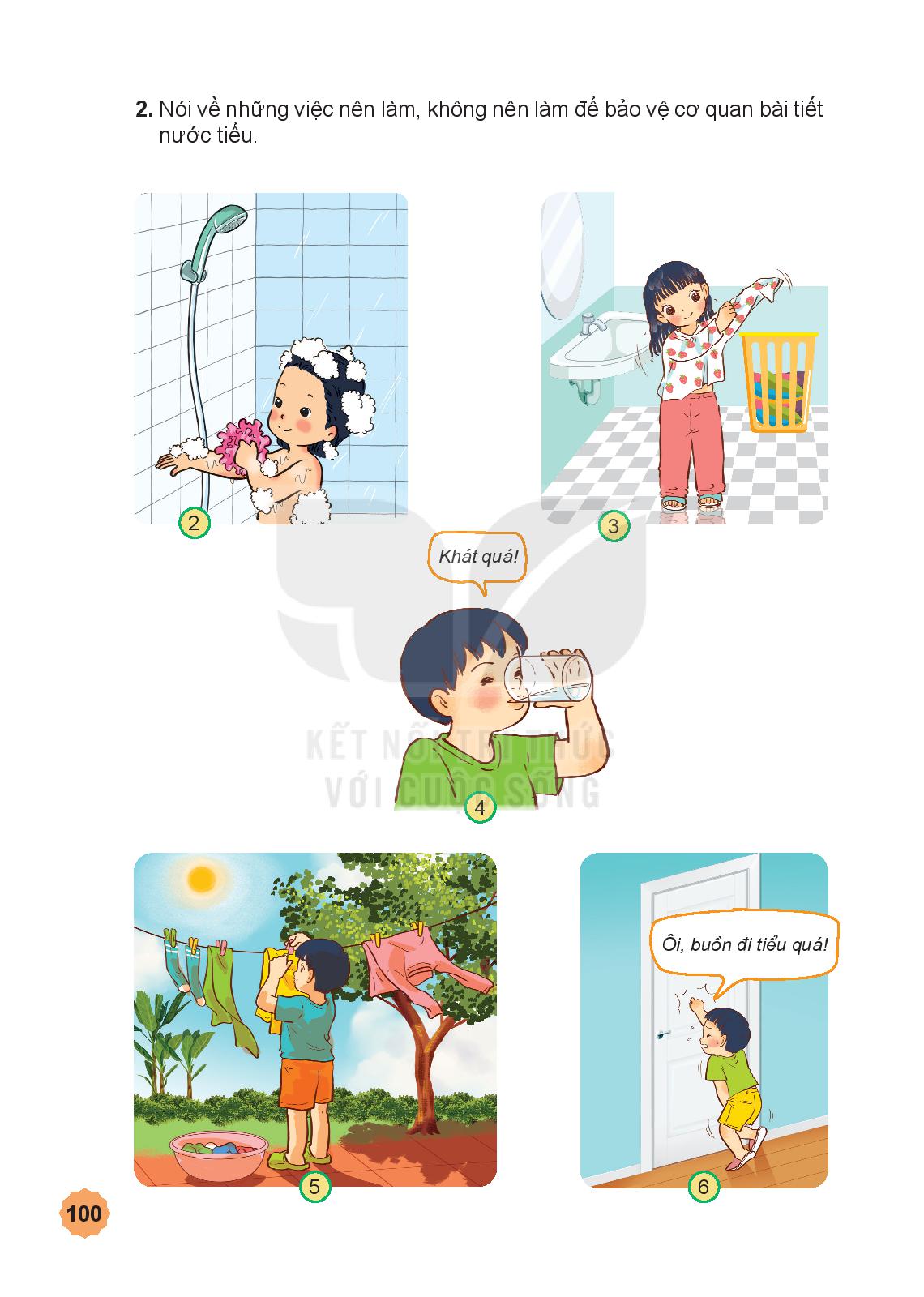 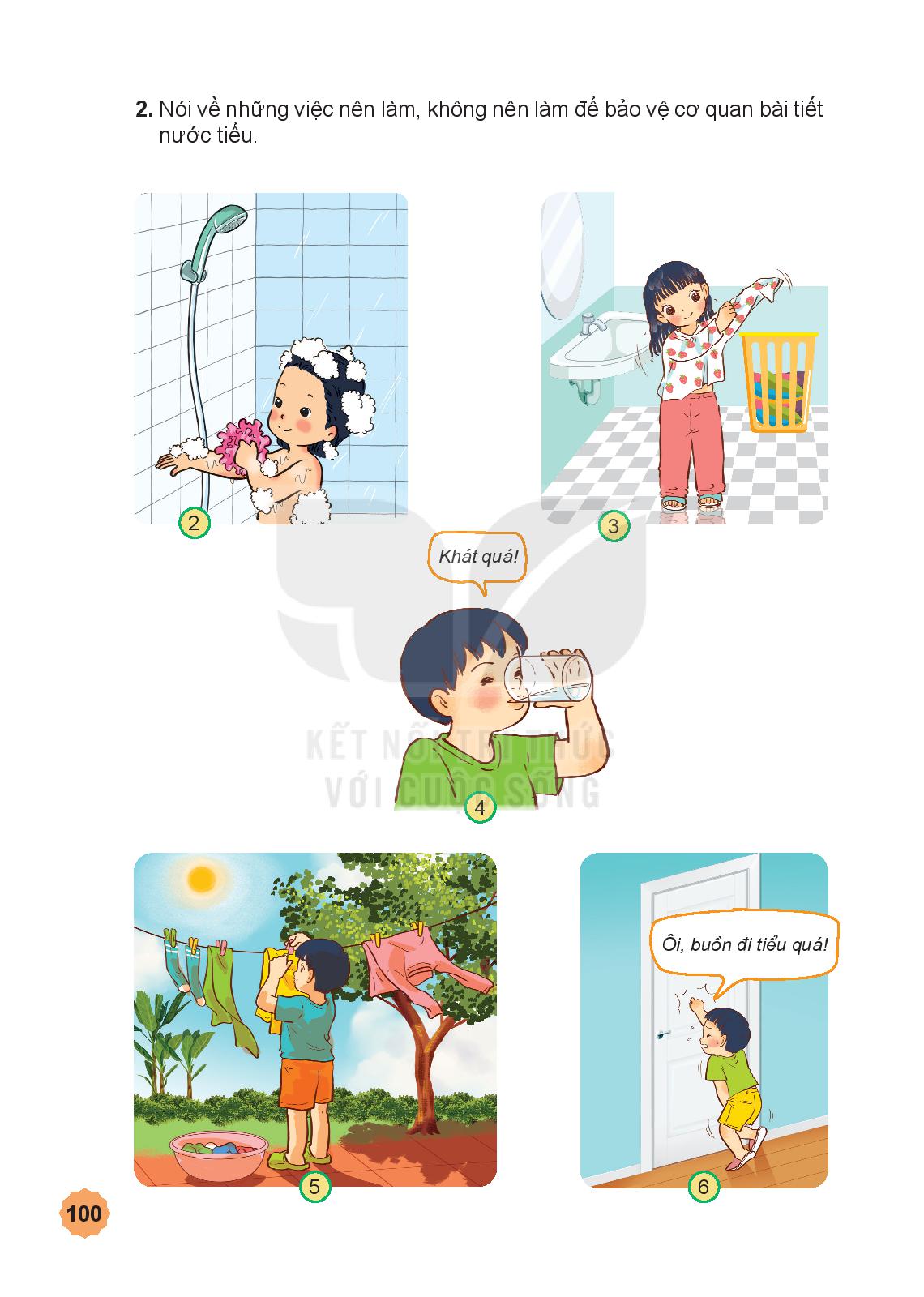 Thay quần áo mỗi ngày
Tắm gội sạch sẽ
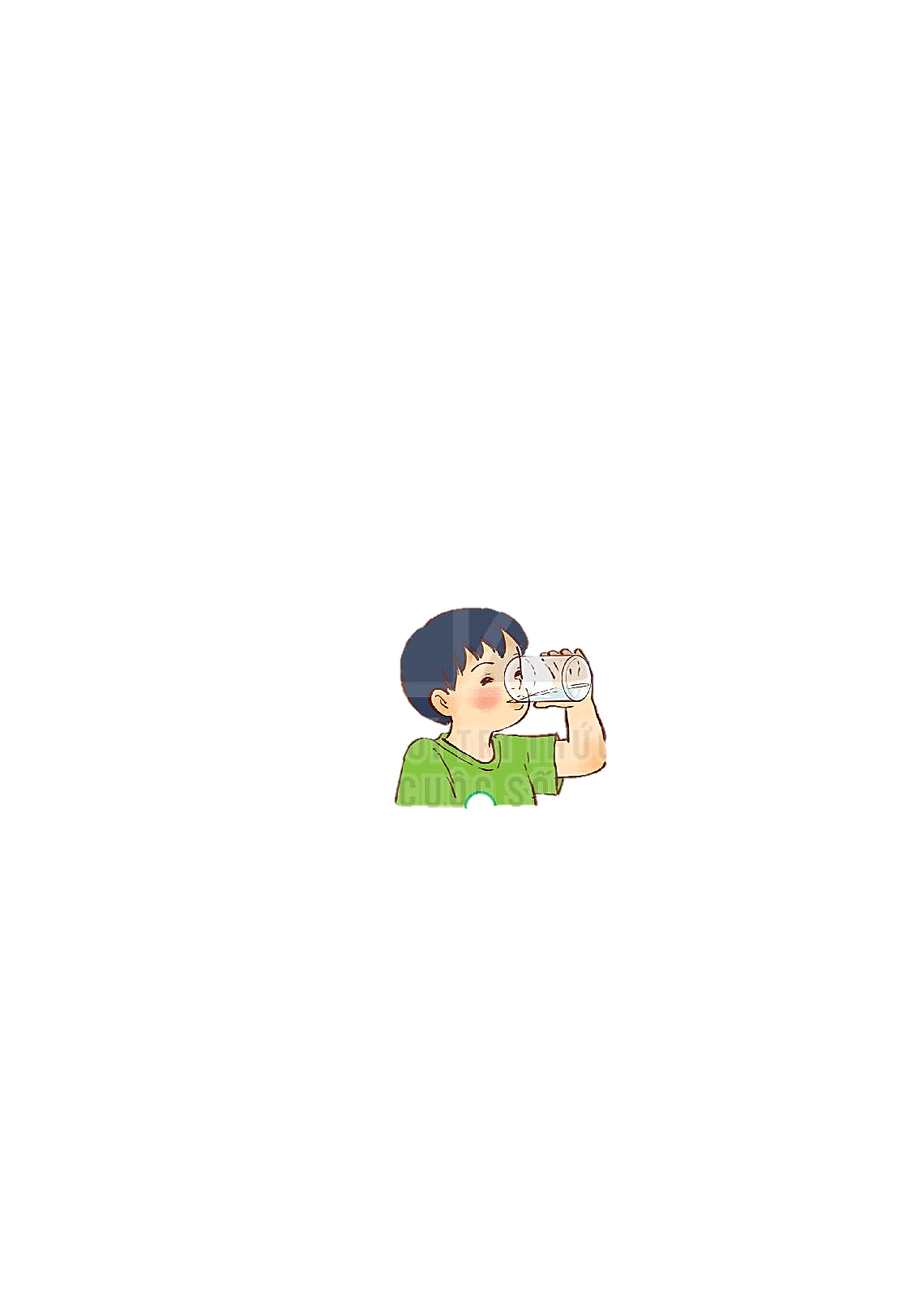 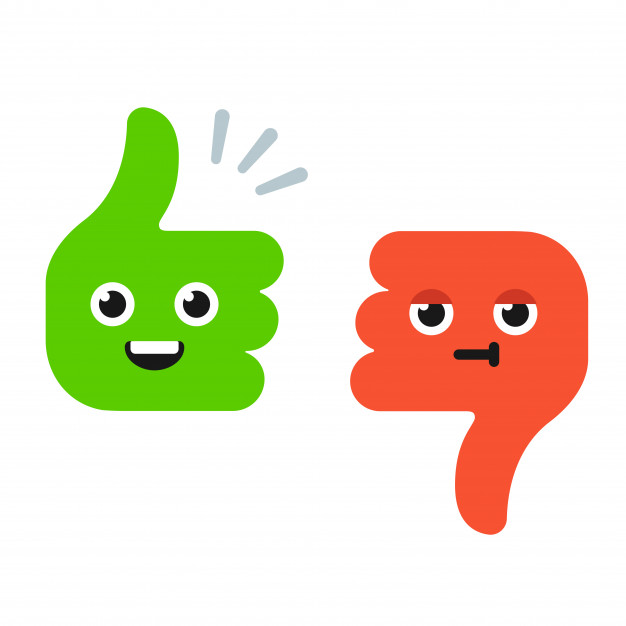 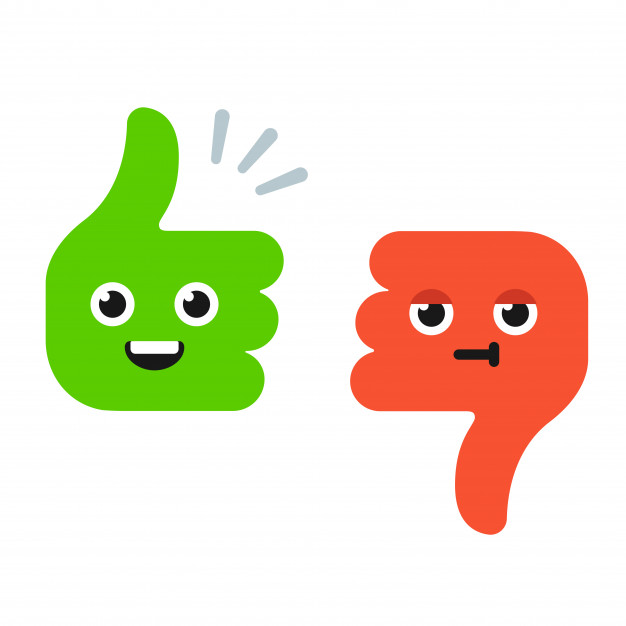 2
3
4
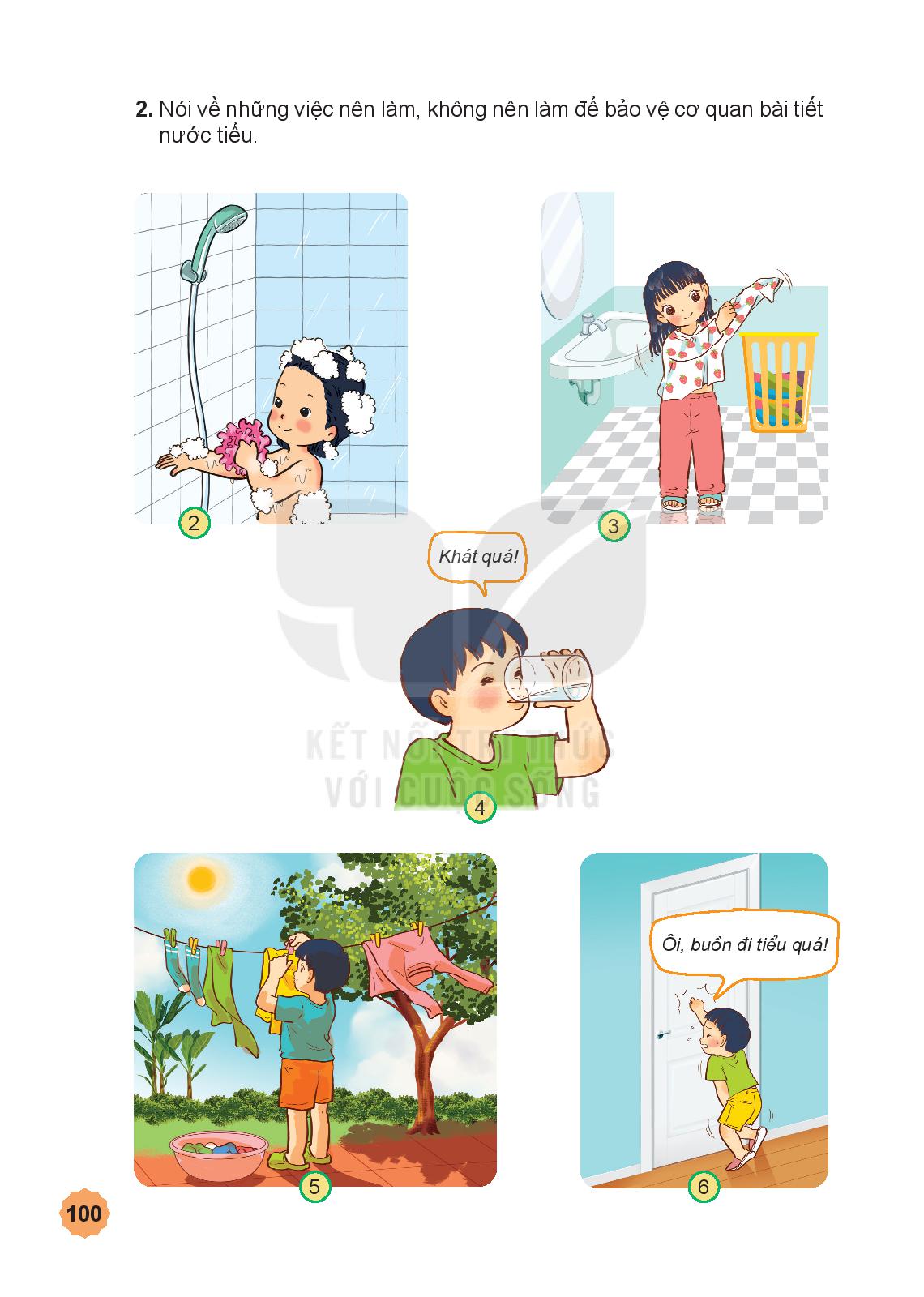 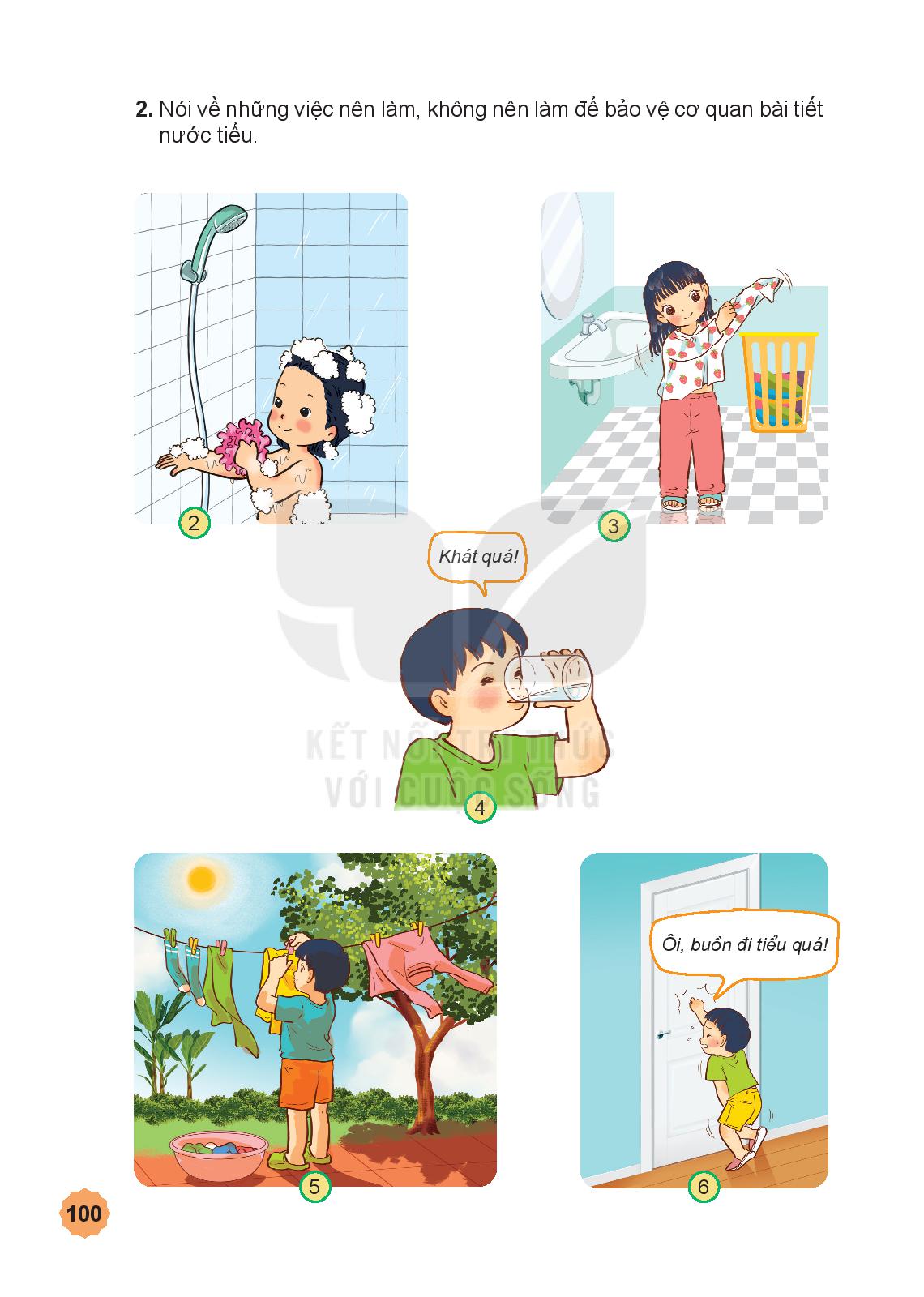 Phơi quần áo ở nơi thoáng khí
Uống đủ nước
Nhịn tiểu
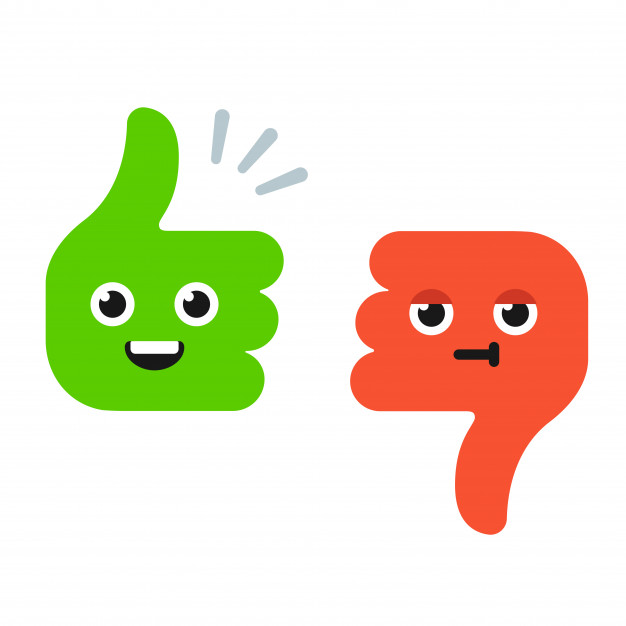 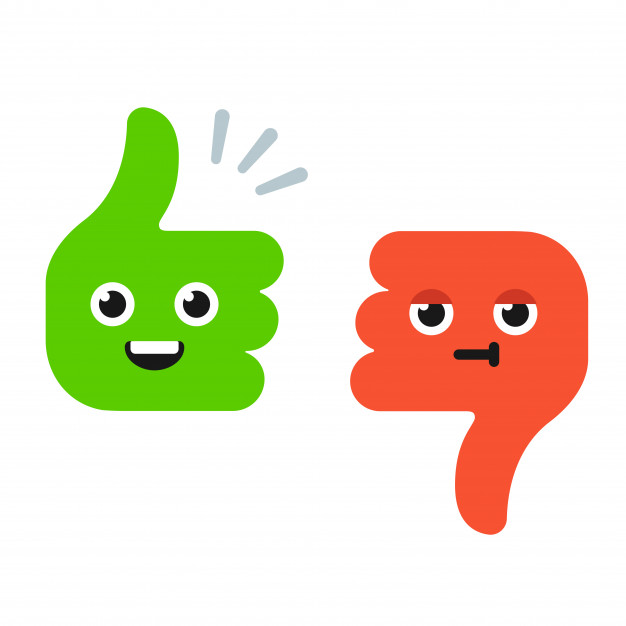 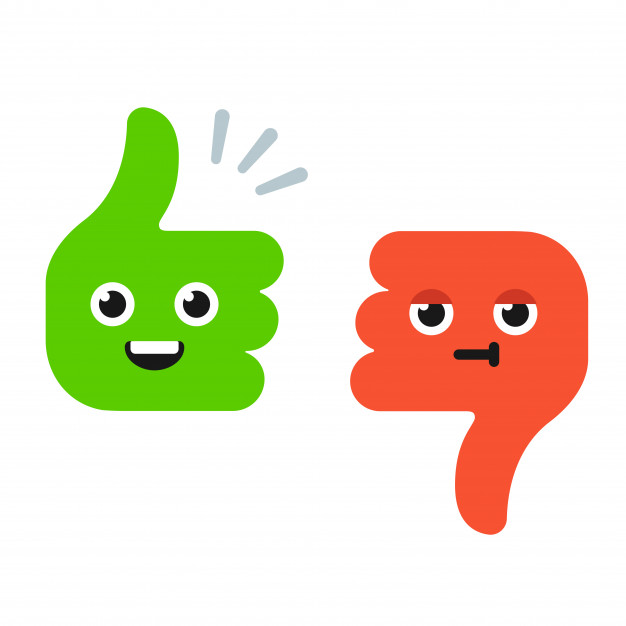 5
6
Thảo luận trong nhóm
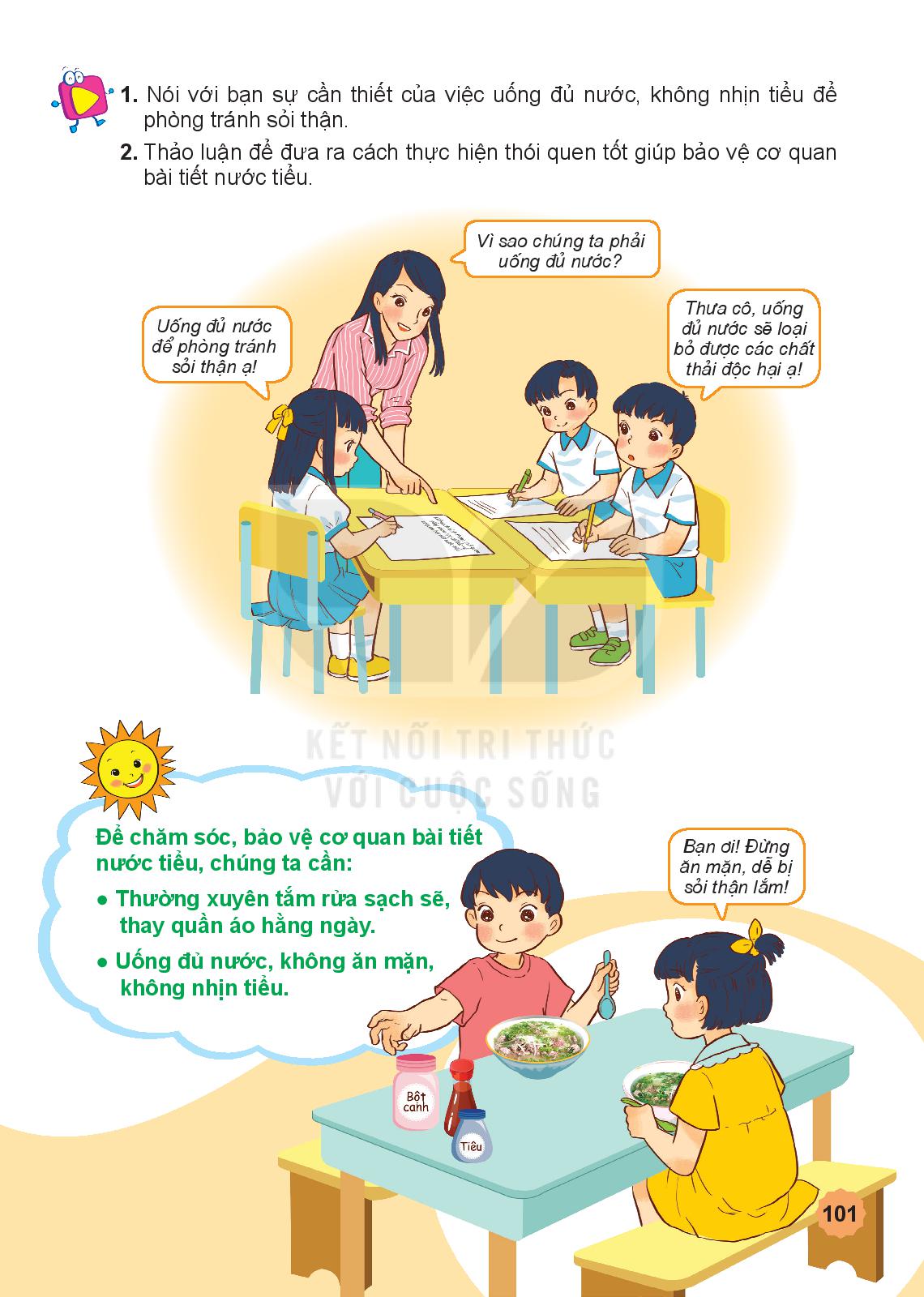 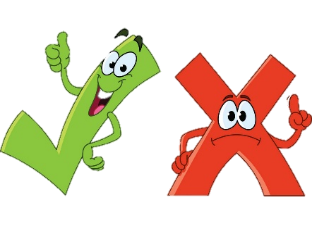 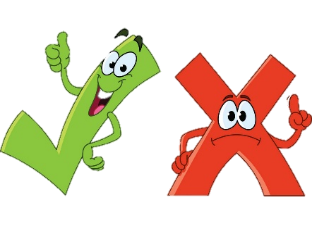 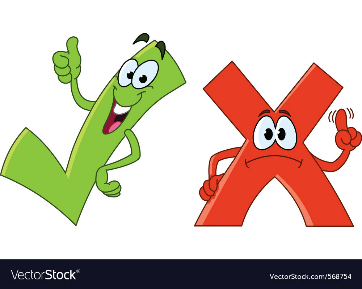 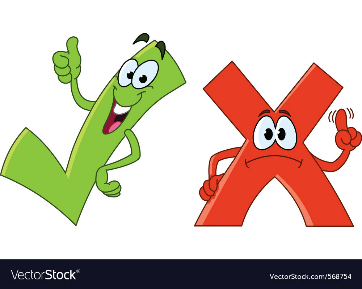